SWAG Network Urological Cancer
Clinical Advisory Group
Research Update - Claire Matthews
06/06/2024
National Urological Cancer Research Recruitment
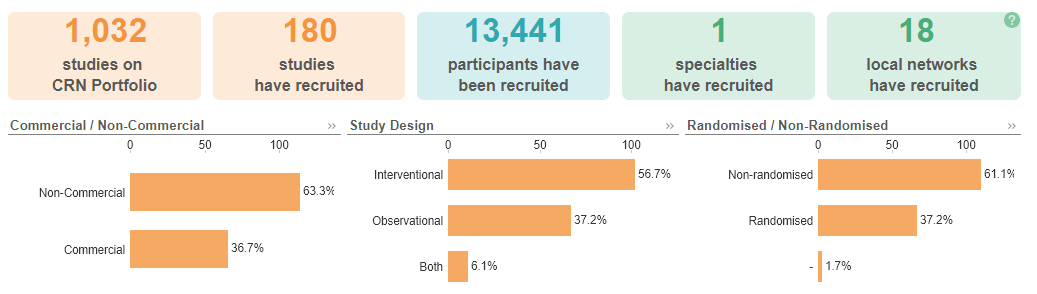 Apr 23 - Mar  24
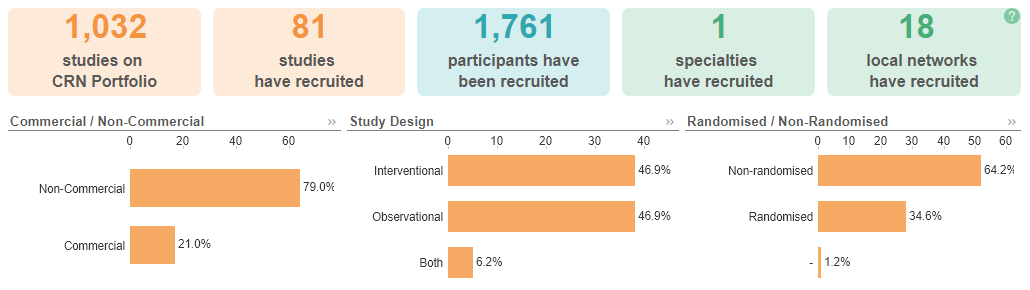 Apr 24 - Jun 24
Source: ODP All Portfolio
Data cut: 03/06/2024
Site activity SWAG region
Mar 23-Jun 24
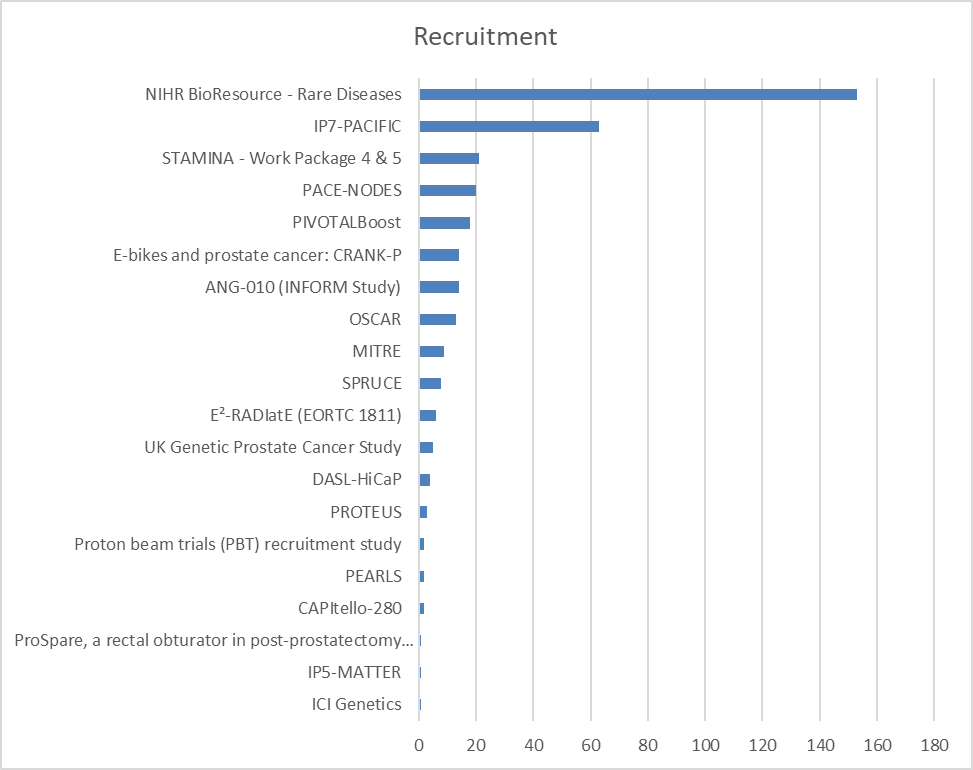 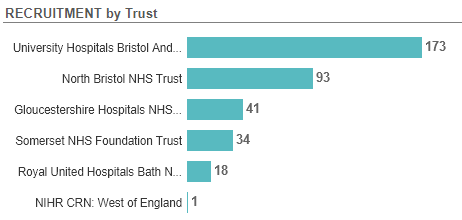 Source: ODP All Portfolio
Data cut: 03/06/2024
Open studies
42 Studies open in SWAG region

Full list: 
https://docs.google.com/spreadsheets/d/1d3FW-tjnMM5DymXfAWg74E8xQqz0WyC4/edit?usp=sharing&ouid=116508400395350162569&rtpof=true&sd=true


Next slide shows studies open in the last 12 months - 8 studies
Not all sites confirmed
Source: ODP All Portfolio
Data cut: 03/06/2024
Studies opened in last 12 months
Source: ODP All Portfolio
Data cut: 03/06/2024
Cancer Vaccine Launch Pad (CVLP)
The CVLP is a referral platform and tissue pathway for accessing personalised cancer vaccine trials. 
Accelerate the development of cancer vaccines and increase the opportunity for patients to take part in cancer vaccine trials.
Support recruitment into cancer vaccine trials and the transfer of tissue samples to industry partners for genomic sequencing.
Determine whether it is feasible to recruit cancer patients to a platform for personalised cancer vaccine trials.
Progress
NIHR portfolio adopted, registered for Associate PI Scheme.
Supporting recruitment to one colorectal cancer vaccine trial, BNT122-01.
Aim to expand to support more cancer vaccines in a variety of cancer types by the end of 2024. 
29 hospitals open to recruitment for the CVLP. 
20+ sites in set-up. 
Quick site set-up within 4-6 weeks of confirming participation.
Designed to be low administrative burden for sites involved.
SWAG region sites
Colorectal Cancer vaccine trial sites
Cellular Pathology Genomic Centres (CPGC)
CVLP sites
Velindre Cancer Centre, Cardiff
Queen Elizabeth Hospital, Birmingham
Guy’s and St Thomas’, London
Torbay Hospital, Torbay
North Bristol NHS Trust
(Severn Pathology)
Live:
Gloucester Hospitals NHS Foundation Trust
North Bristol NHS Trust
Royal United Hospitals Bath
Somerset NHS Foundation Trust – Musgrove Park and Yeovil 
University Hospitals Bristol & Weston NHS Foundation Trust - BHOC
Cancer Vaccine Pathway Studies: Urology
None currently open or in setup in the SWAG region
Studies in set-up/under consideration in SWAG region
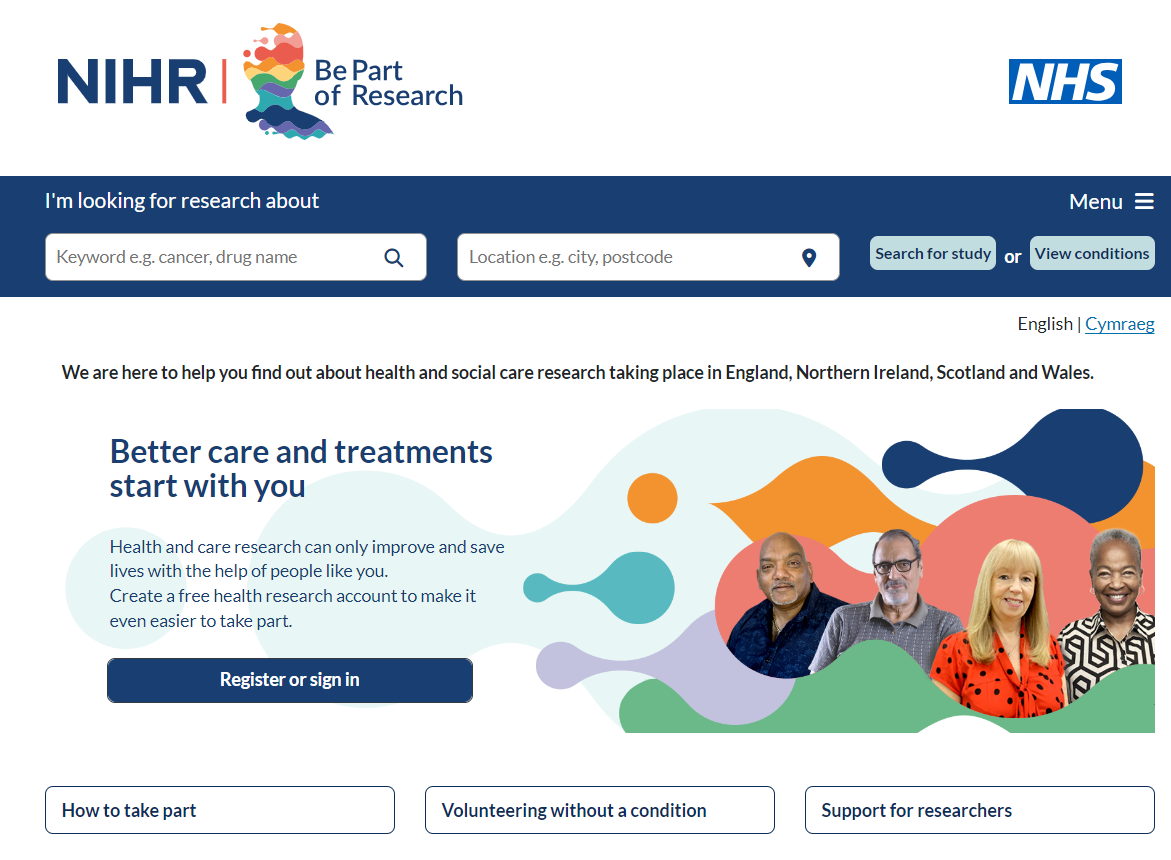 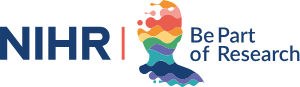 Be Part of Research is a UK-wide service that helps people find and take part in health and care research across nearly every health condition.

A resource for:
patients or their families keen to get involved in research
Researchers looking for target population for research

https://bepartofresearch.nihr.ac.uk/
Associate PI Scheme
https://www.nihr.ac.uk/health-and-care-professionals/career-development/associate-principal-investigator-scheme.htm

Free six month in-work training opportunity
Provides practical experience for healthcare professionals starting their research career
People who would not normally have the opportunity to take part in clinical research in their day to day role  experience what it means to work on and deliver a NIHR portfolio trial under the mentorship of an enthusiastic Local PI.
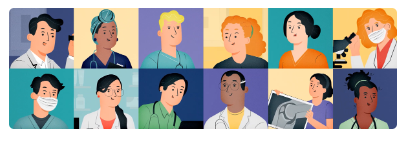 Clinical Research Network Transition to Research Delivery Network
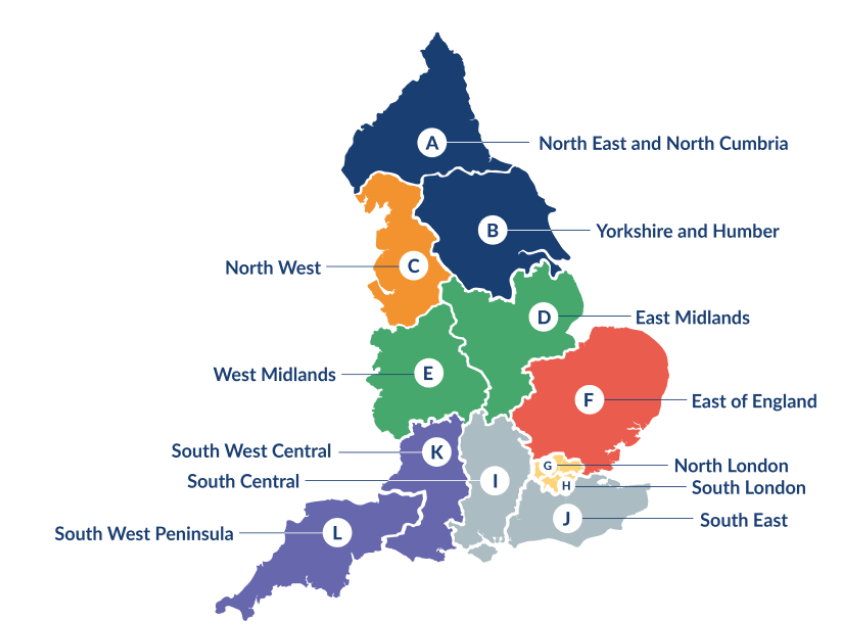 Launching Oct 2024
The NIHR RDN has 2 primary purposes:
To support the successful delivery of high quality research, as an active partner in the research system
To increase capacity and capability of the research infrastructure for the future
Will operate as 1 organisation across England, through a network of 12 Regional Research Delivery Networks (RRDNs) and a central Coordinating Centre (RDNCC)
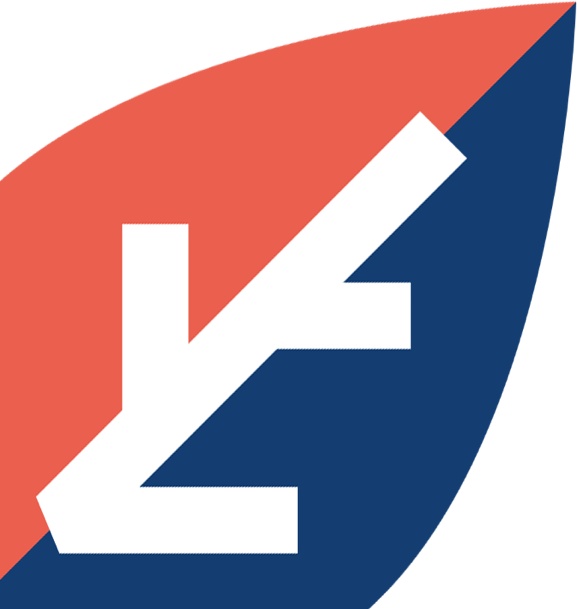 NIHR ODP
Open data platform. Data on performance across whole CRN, 
including all specialty areas

NIHR Be Part of Research
See which studies are open across the country 

Find a Clinical Research Study (ODP) 
Search for a study to fit criteria.  Good for horizon scanning, eligibility criteria
Research Delivery Manager
claire.matthews@nihr.ac.uk 

Research Portfolio Facilitator
rebecca.pienaar@nihr.ac.uk

Sub-specialty Lead
Amit.bahl@uhbw.nhs.uk
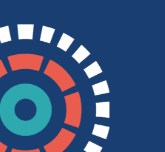 DETERMINE
Determining Extended Therapeutic indications for Existing drugs in Rare Molecularly defined Indications using a National Evaluation platform trial

Aim: 
Evaluate the efficacy of licensed targeted therapies in unlicensed indications, in rare adult, paediatric and TYA cancers with actionable genomic alterations (including common cancers with rare actionable alterations)
Identify genomic,transcriptomic and immune contextual influences on response to therapy

The ultimate aim is to transition positive findings to the NHS (Cancer Drugs Fund [CDF]) to provide new treatment options for patients with rare malignancies.

Arm 1	 Alectinib
Arm 2 	Atezolizumab
Arm 3 	Entrectinib
Arm 4 	Trastuzumab in combination with pertuzumab
Arm 5 	Vemurafenib in combination with cobimetinib